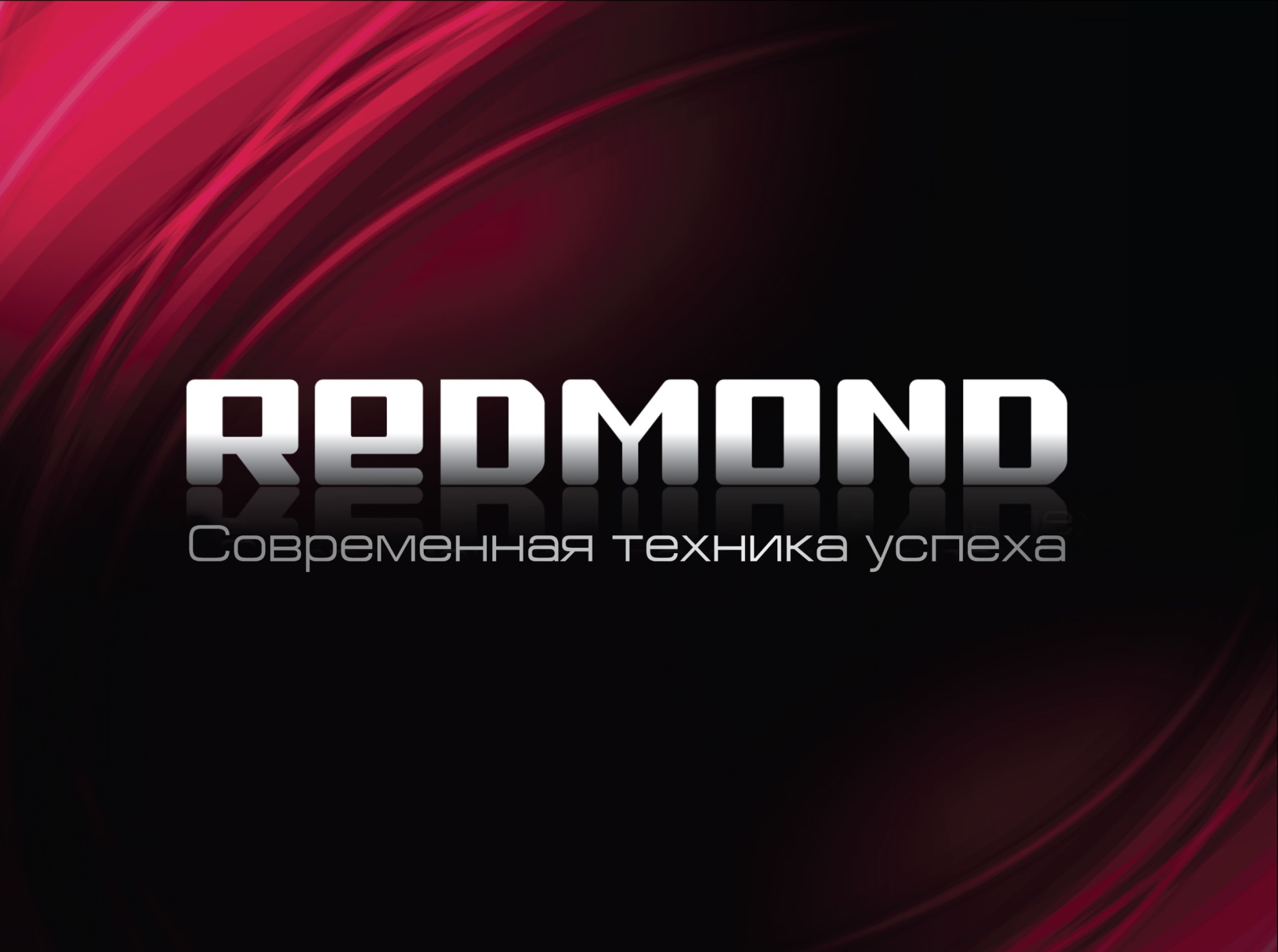 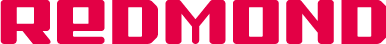 Френч-пресс RTK-G1
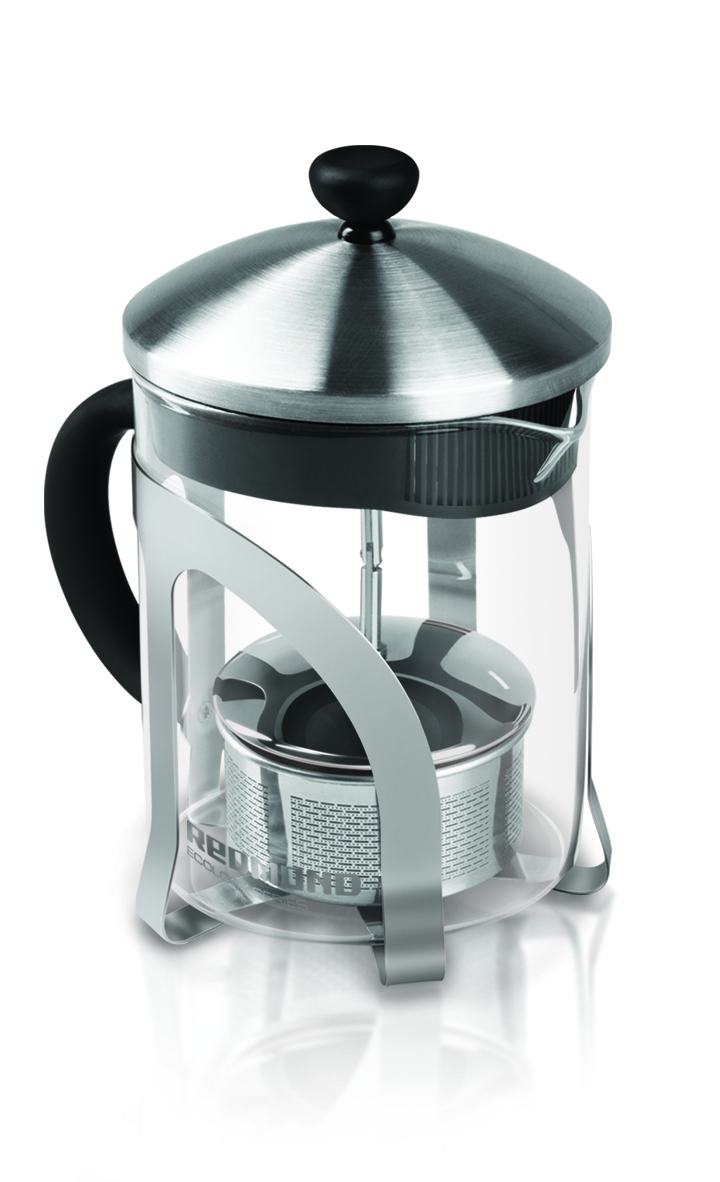 КОРПУС ИЗ НЕРЖАВЕЮЩЕЙ СТАЛИ

КОЛБА ИЗ ЖАРОПРОЧНОГО СТЕКЛА

НЕНАГРЕВАЮЩАЯСЯ РУЧКА ИЗ  ТЕРМОСТОЙКОГО ПЛАСТИКА

СКЛАДНОЙ ПОРШЕНЬ
ТЕХНИЧЕСКИЕ ХАРАКТЕРИСТИКИ
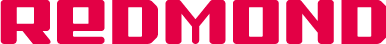 • Объем 600 мл
• Корпус из нержавеющей стали
• Колба из жаропрочного стекла
• Ненагревающаяся ручка из  термостойкого   
   пластика
• Складной поршень
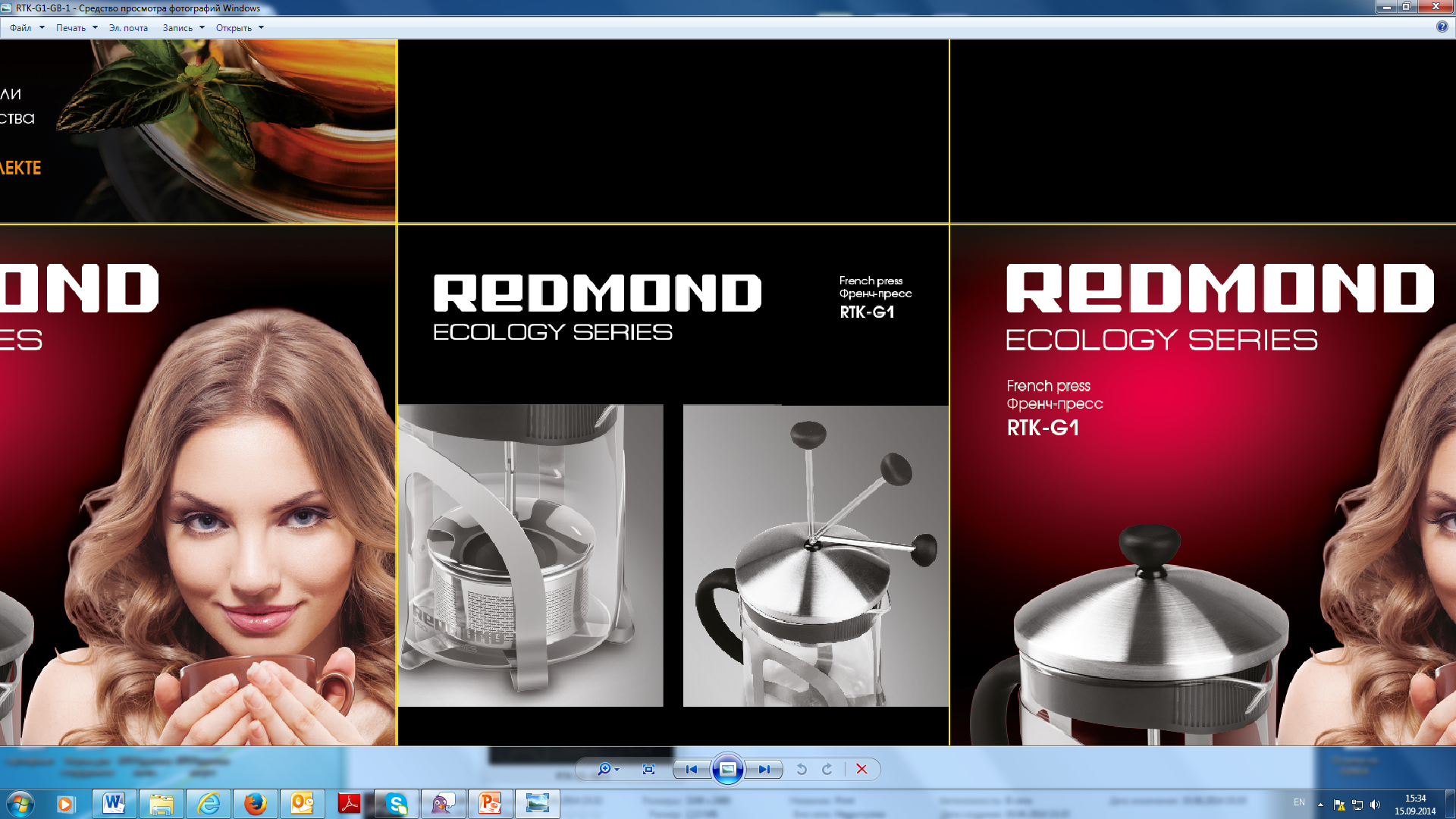 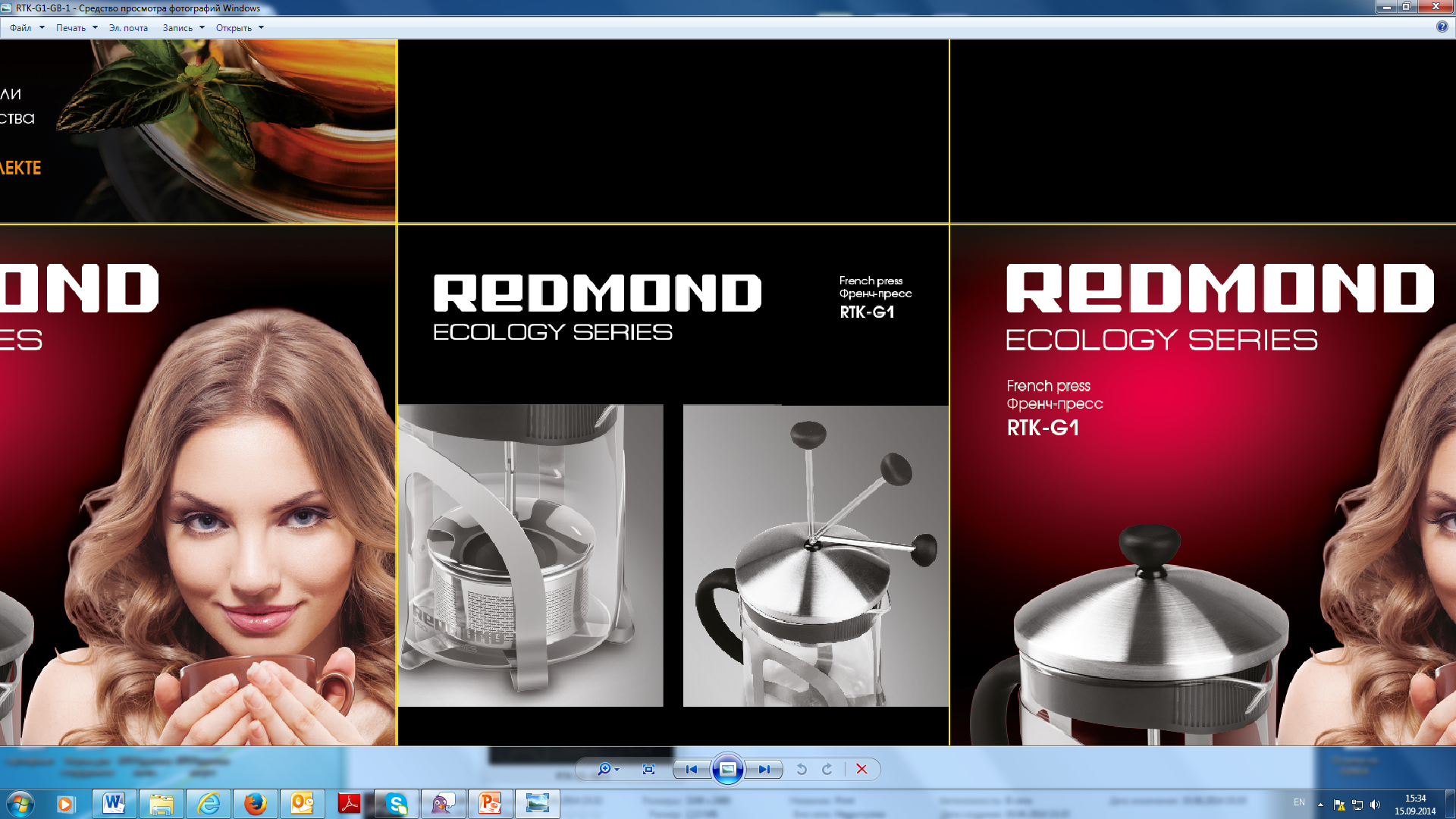 RTK-G1
[Speaker Notes: Металлические решетки]
КНИГА «РЕЦЕПТЫ ПРИГОТОВЛЕНИЯ ЧАЯ» 
В КОМПЛЕКТЕ
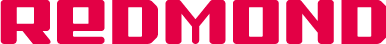 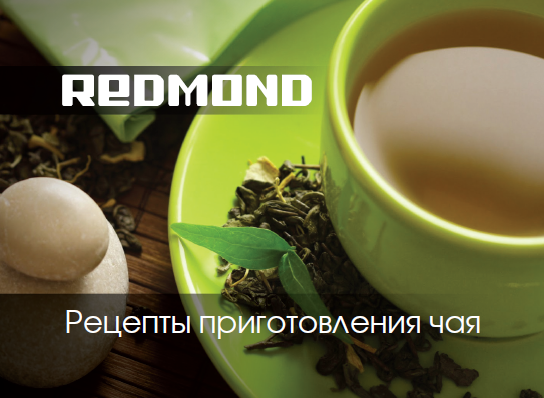 Ароматный чай неизменно дарит заряд бодрости и хорошего настроения. 

Этот напиток подают на деловых встречах и приемах, а вечером он объединяет за столом семью и друзей.

В этой книге собраны наиболее интересные рецепты приготовления чая и чайных напитков для любого случая.
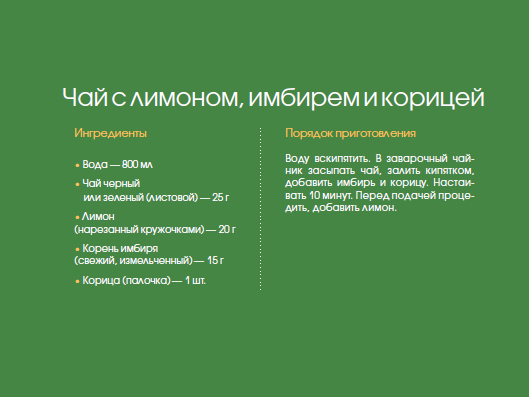 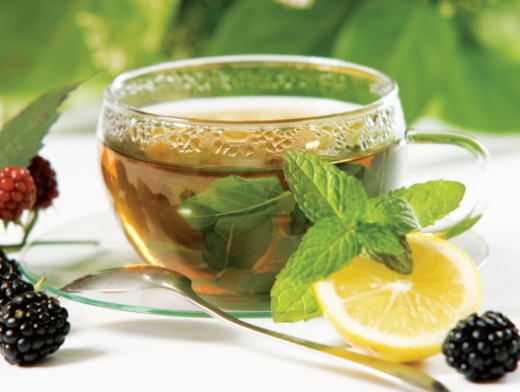 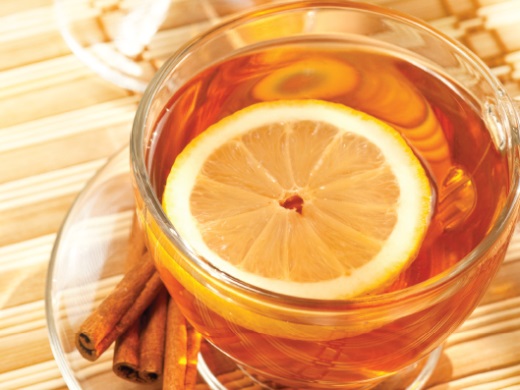 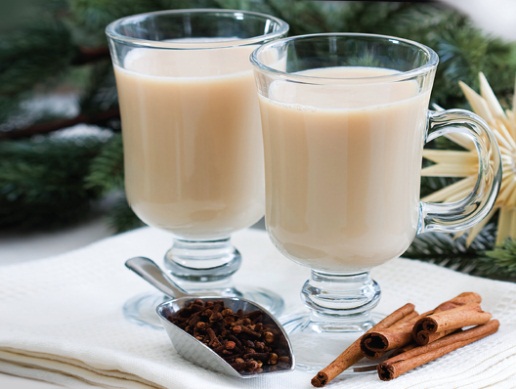 RK-M115
ПРЕМИАЛЬНЫЙ ДИЗАЙН УПАКОВКИ
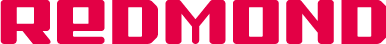 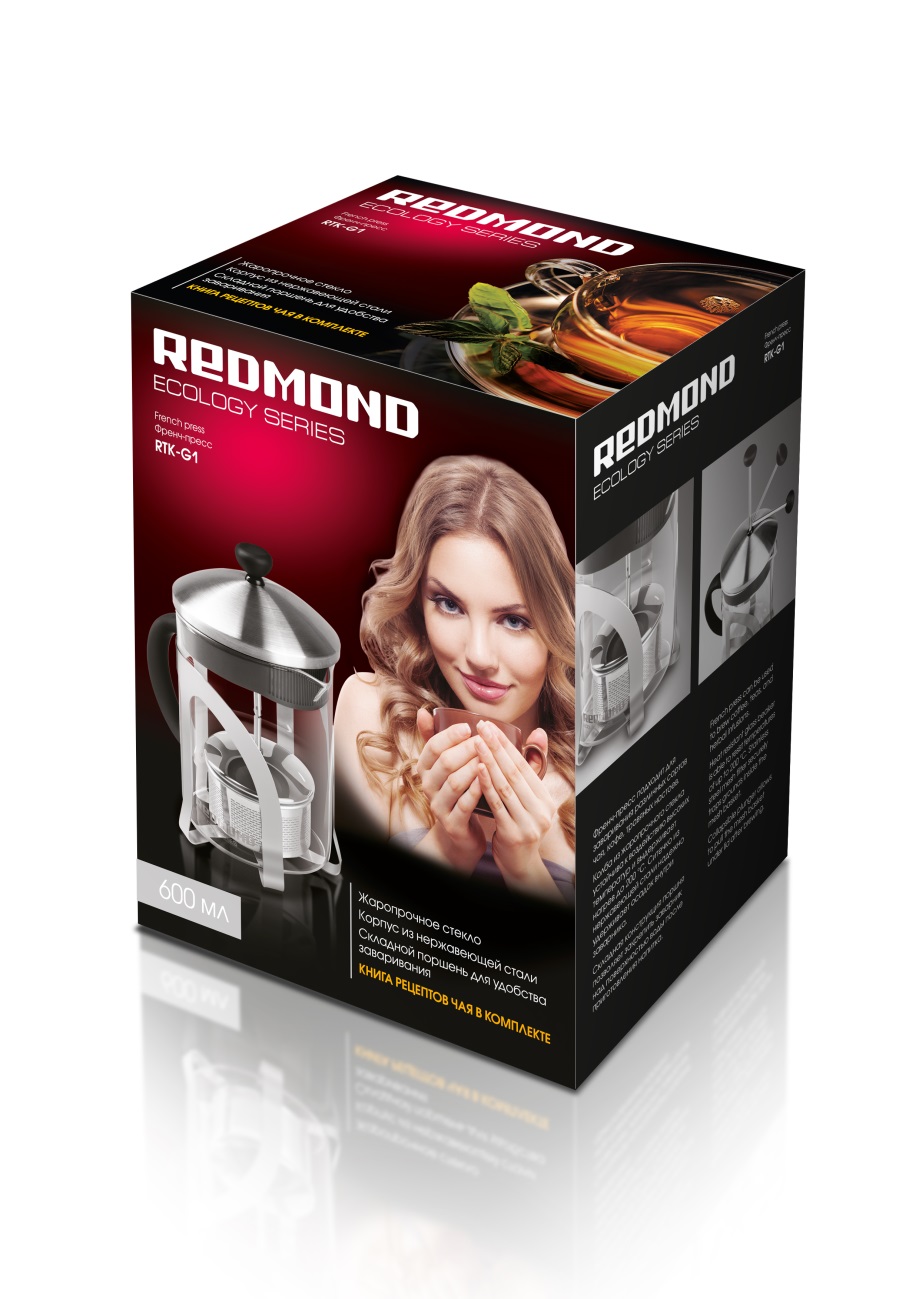 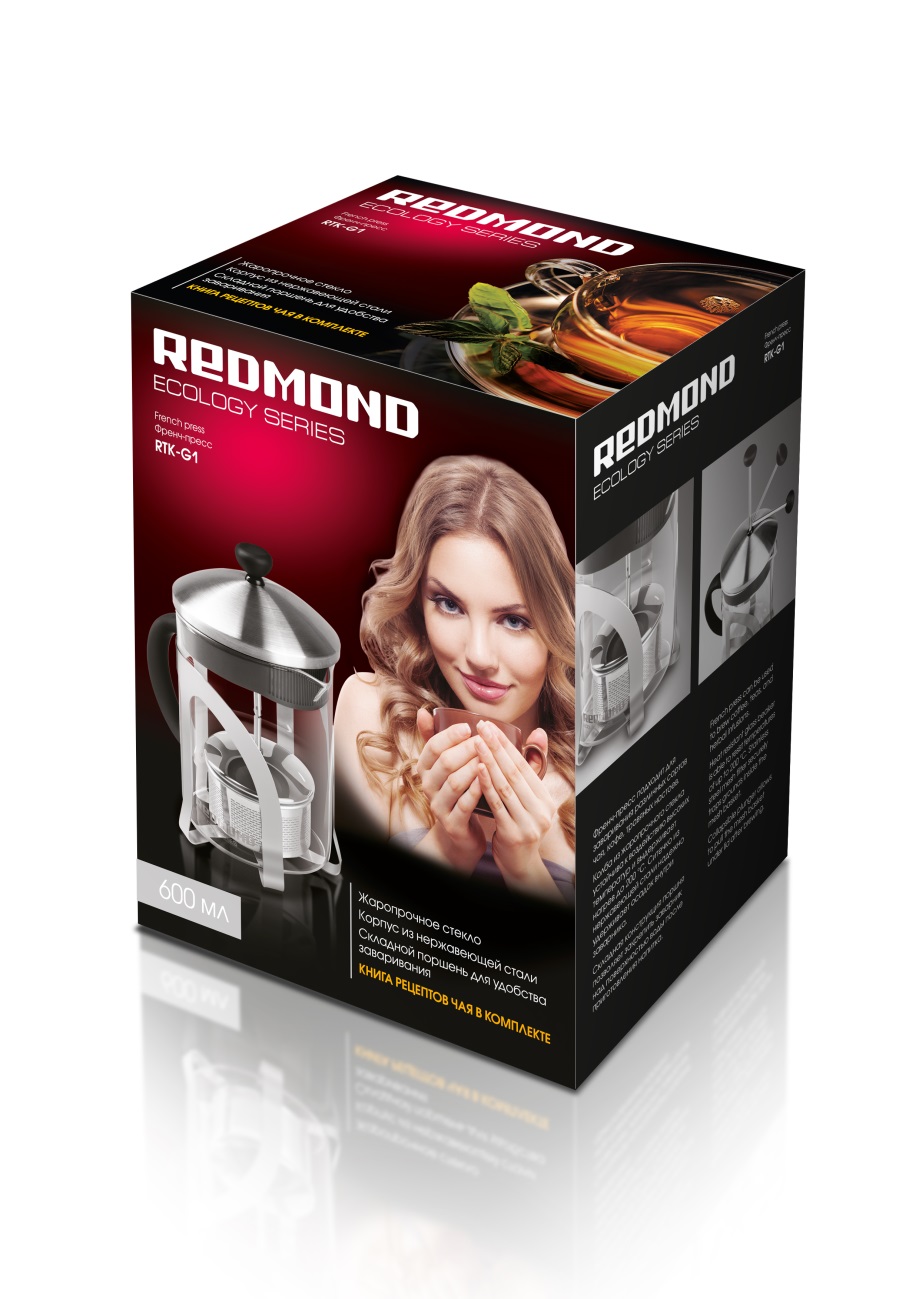 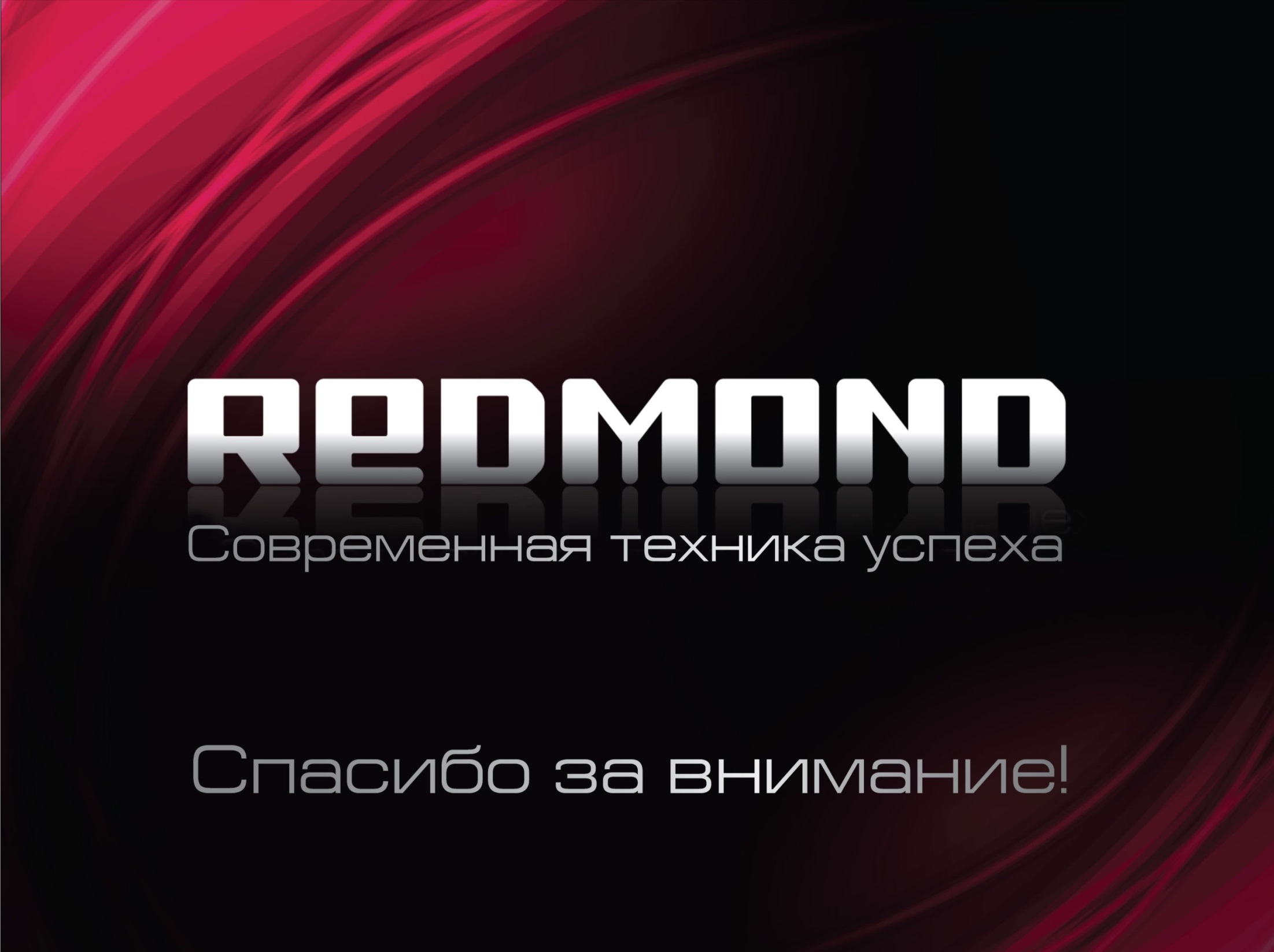